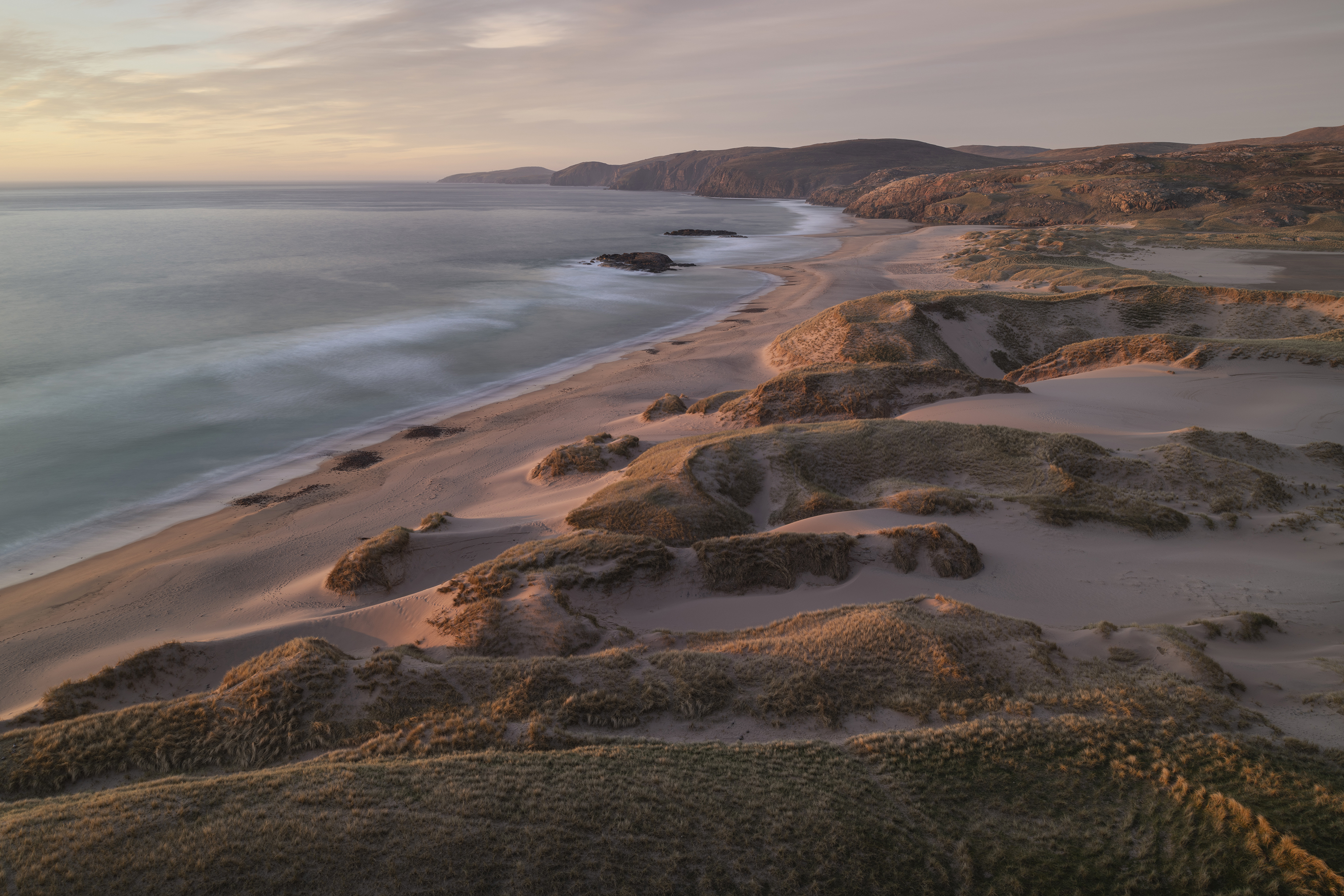 Cloud Solution Architect Role
Bit about me
Global vs Local Model
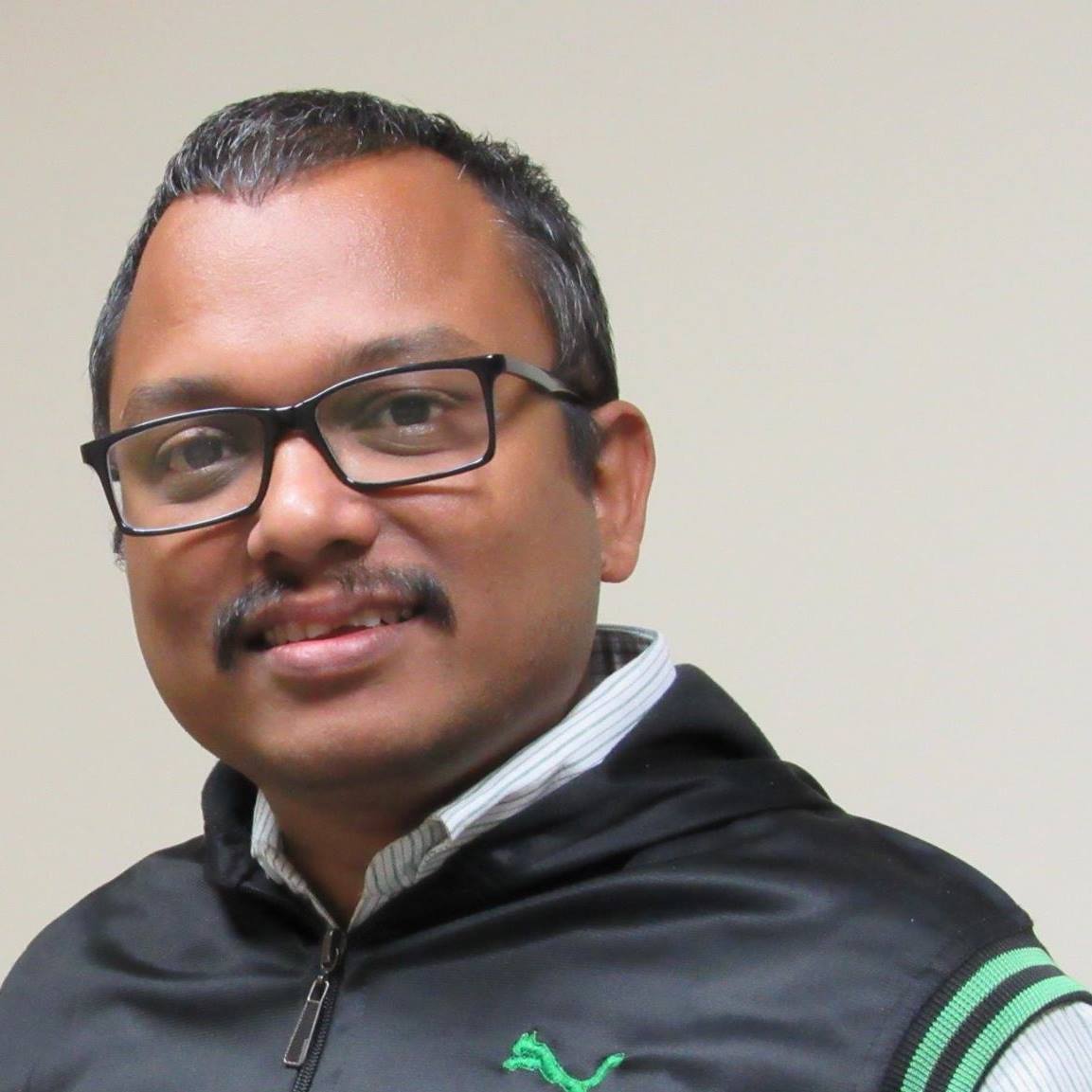 Wriju Ghosh, @wrijugh
#2
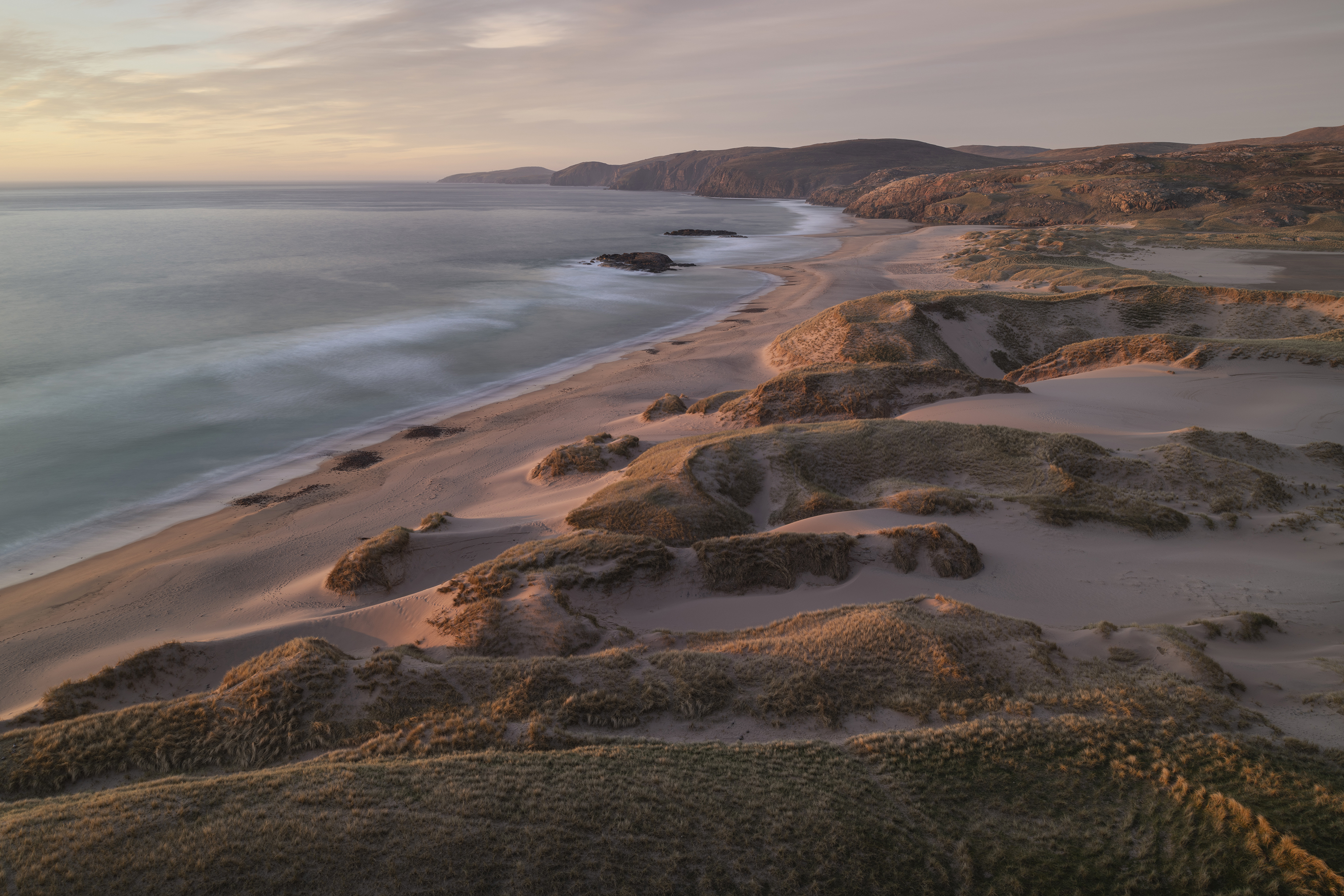 Cloud Solution Architect
Team / Organization Structure

Account Team
Customer Team
Partner / Delivery Team
#1
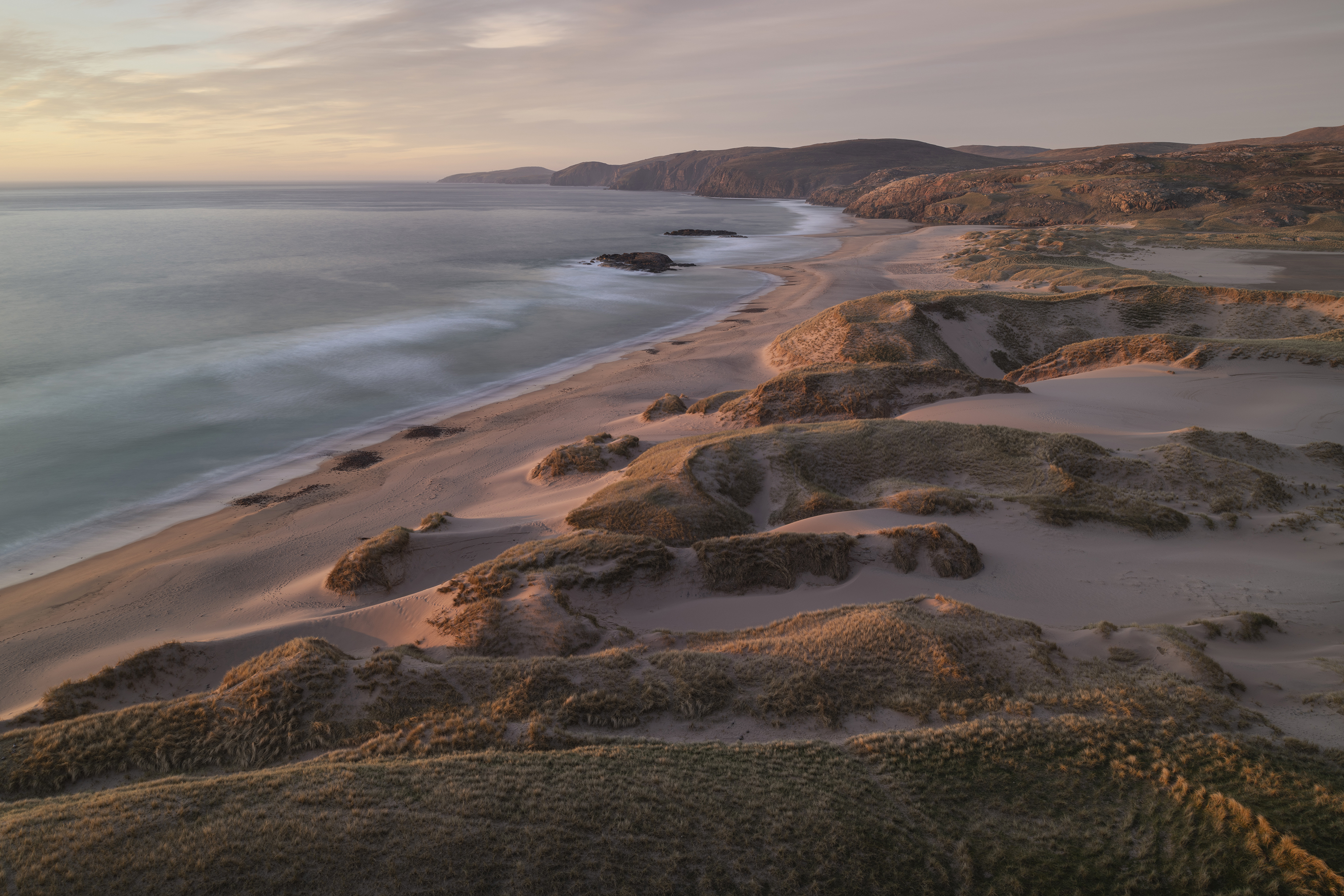 Cloud Solution Architect
What is expected in this role?

1. Ambiguous
2. “Can do”
3. Empathy
#2
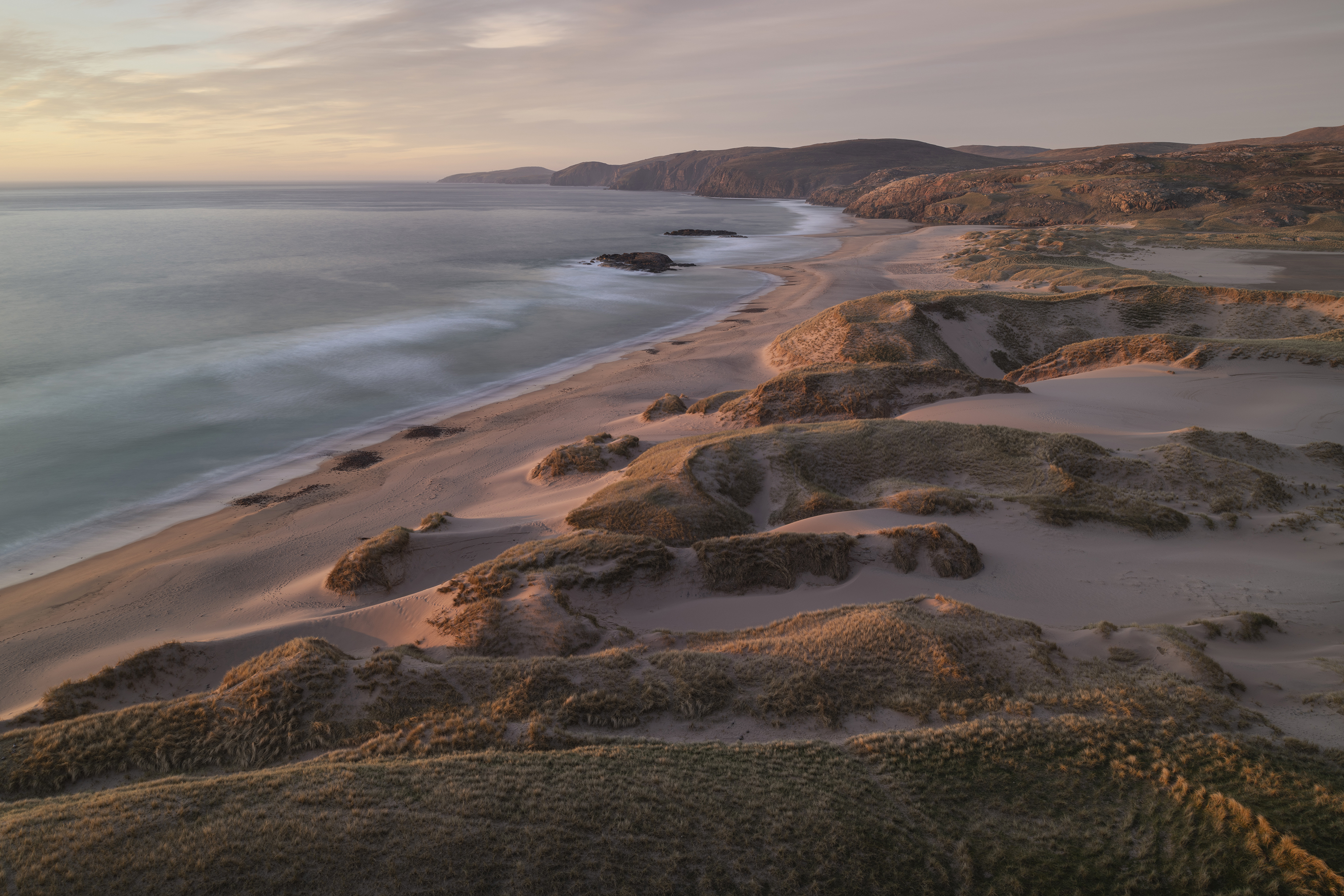 Cloud Solution Architect
Business over Technology

1. Understand the business of your customer
2. What is the differentiator? 
3. Solution not feature
#3
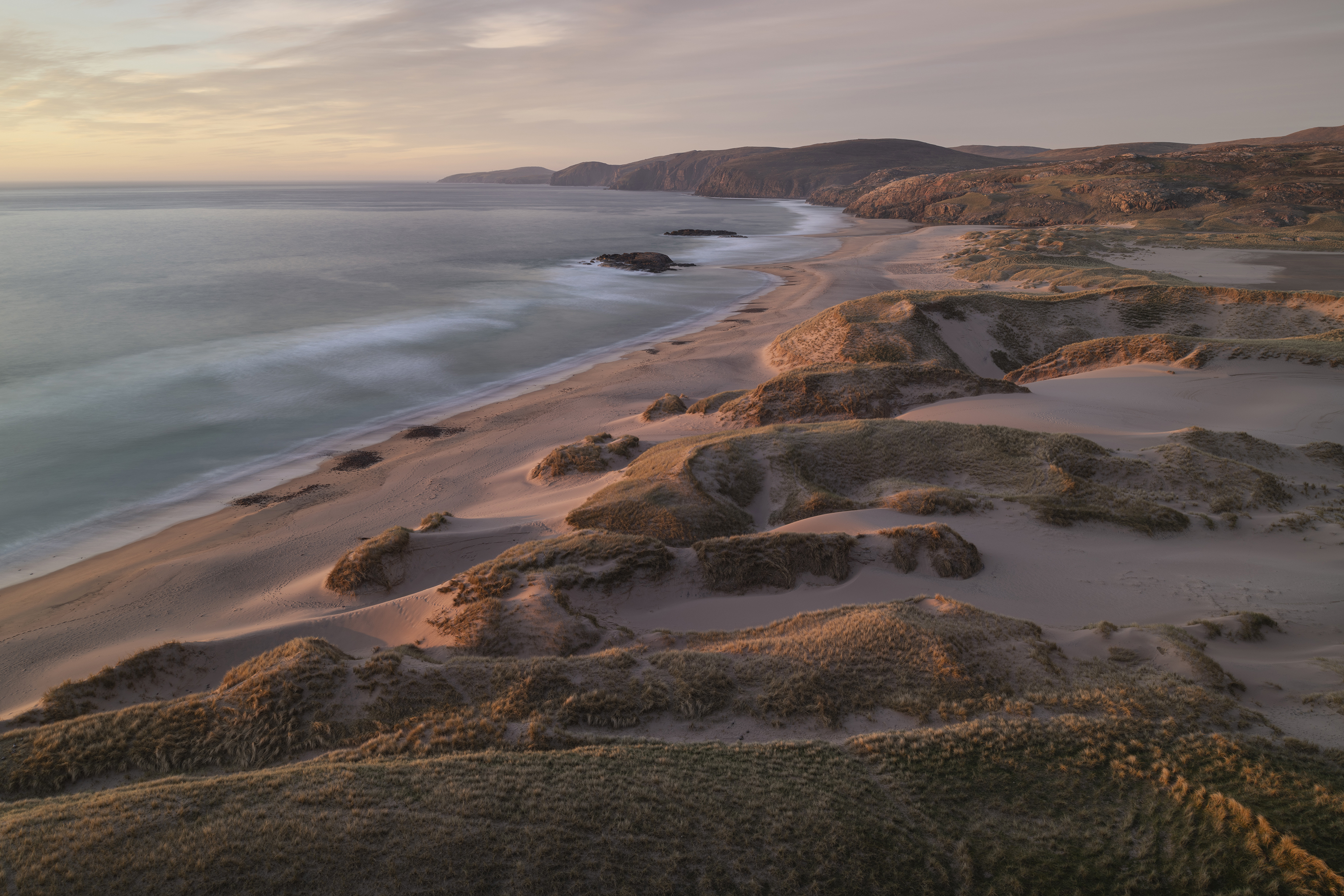 Cloud Solution Architect
Build Network

Host technology events 
Invite customer to your events 
Meet people without an agenda
#4
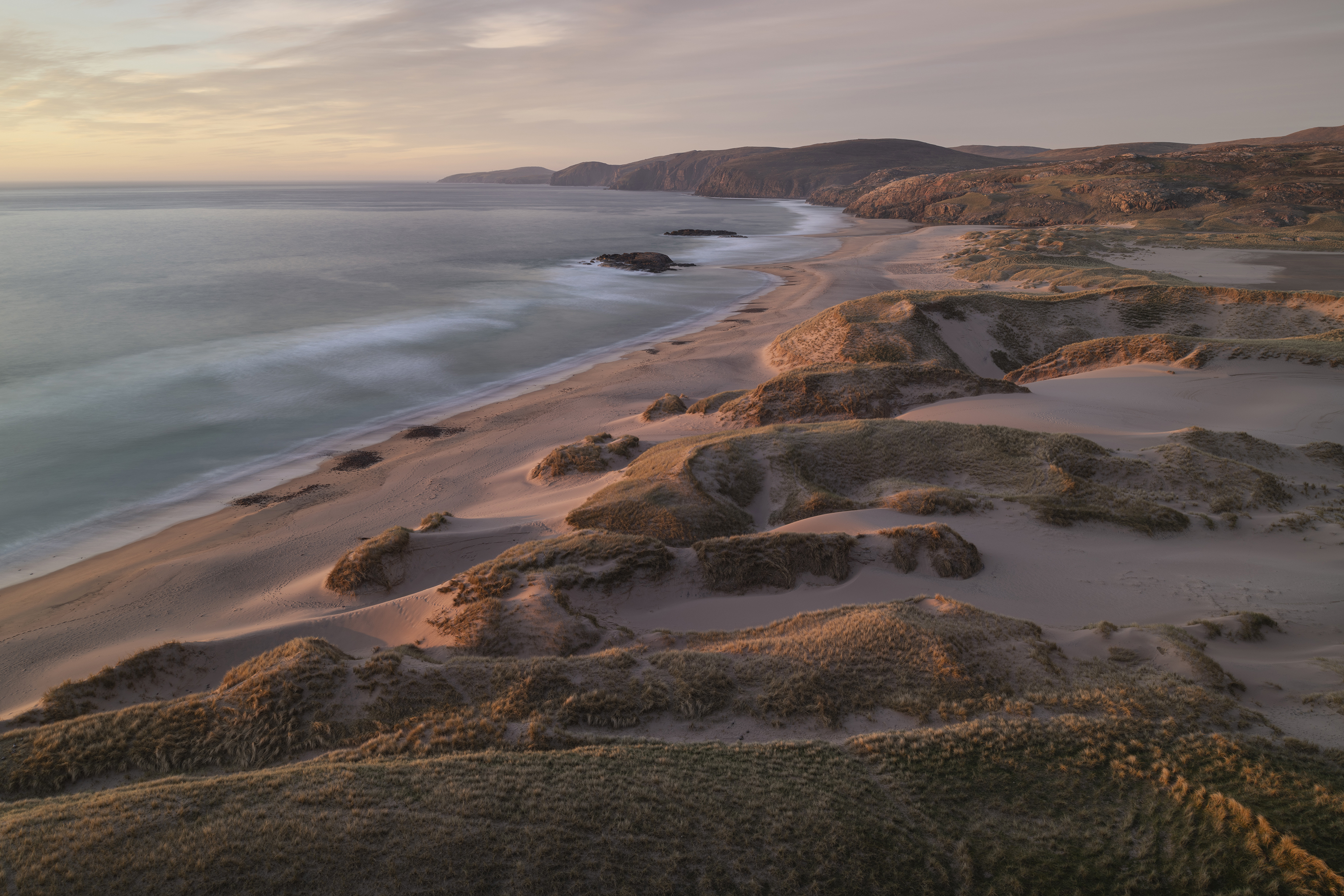 Cloud Solution Architect
Unlearn and Learn

Adopt early
Certification is important 
Focus on core area
#5
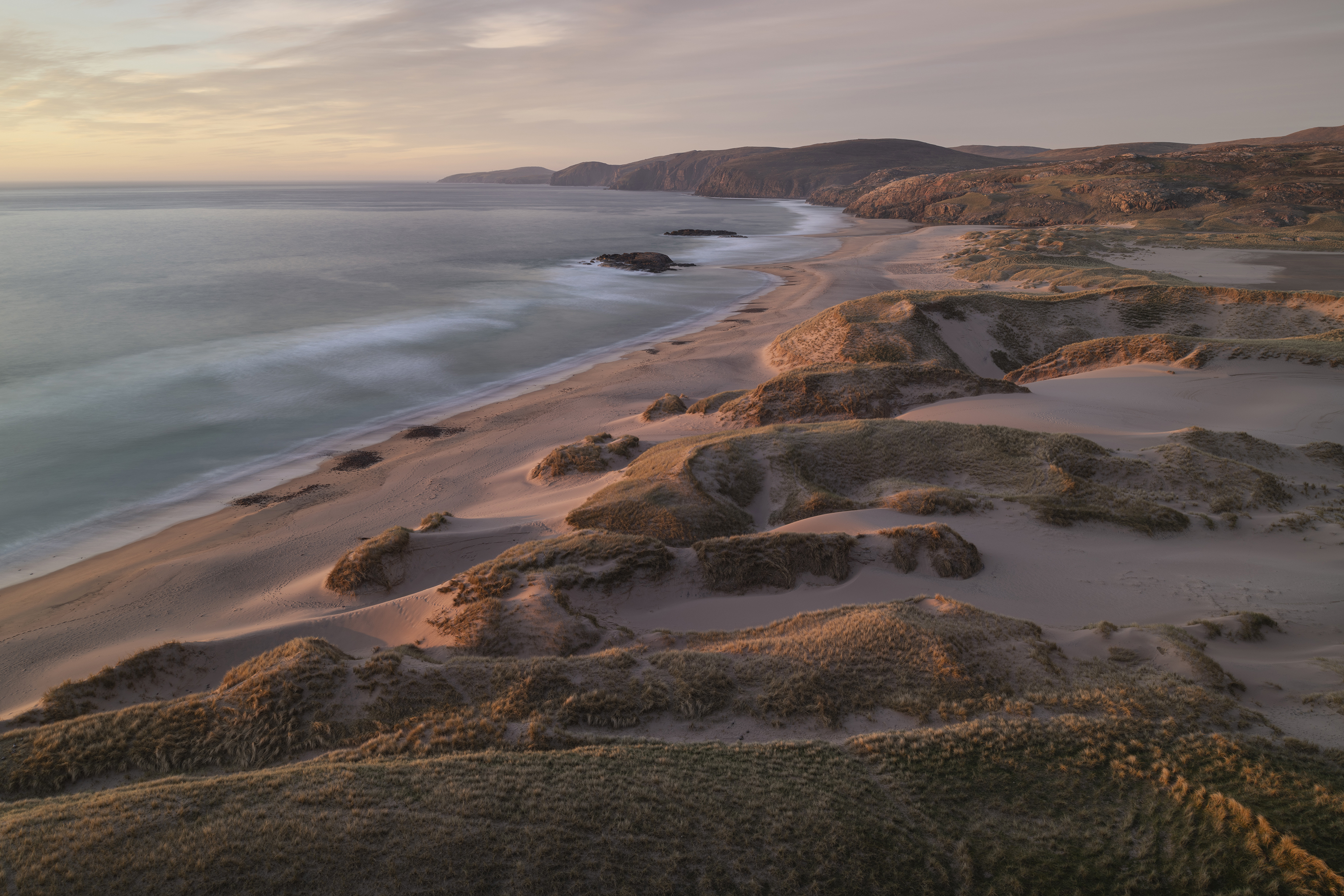 Cloud Solution Architect
Importance of Proof of Concept (PoC)

Builds confidence 
Kills the skepticism
Faster to Production
#6
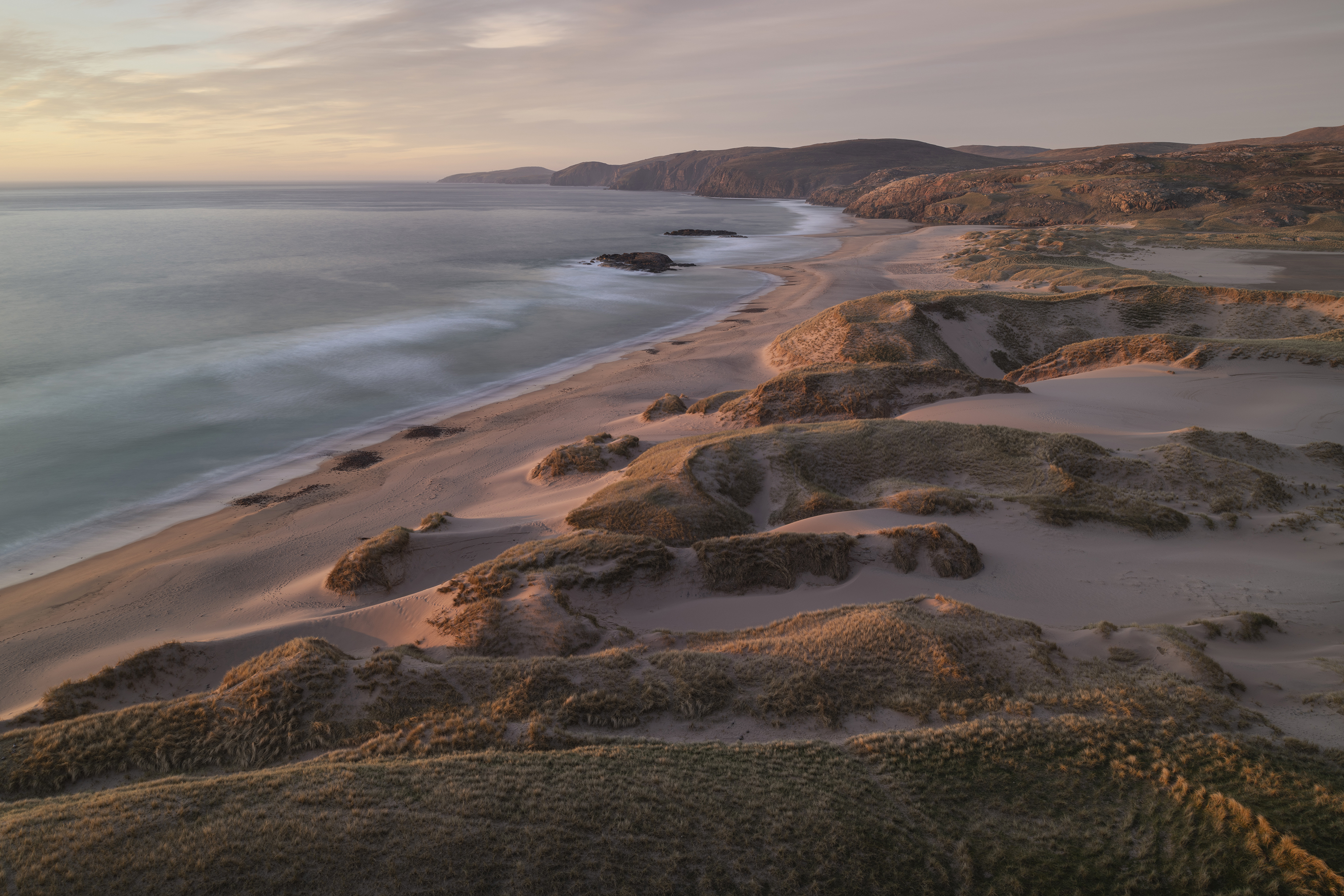 Cloud Solution Architect
Do I need to know programming/scripting?

Yes (Tech-Architect), but basic should be fine.
Should be able to interpret and suggest.
Having hands on helps but it can be acquired.
#9
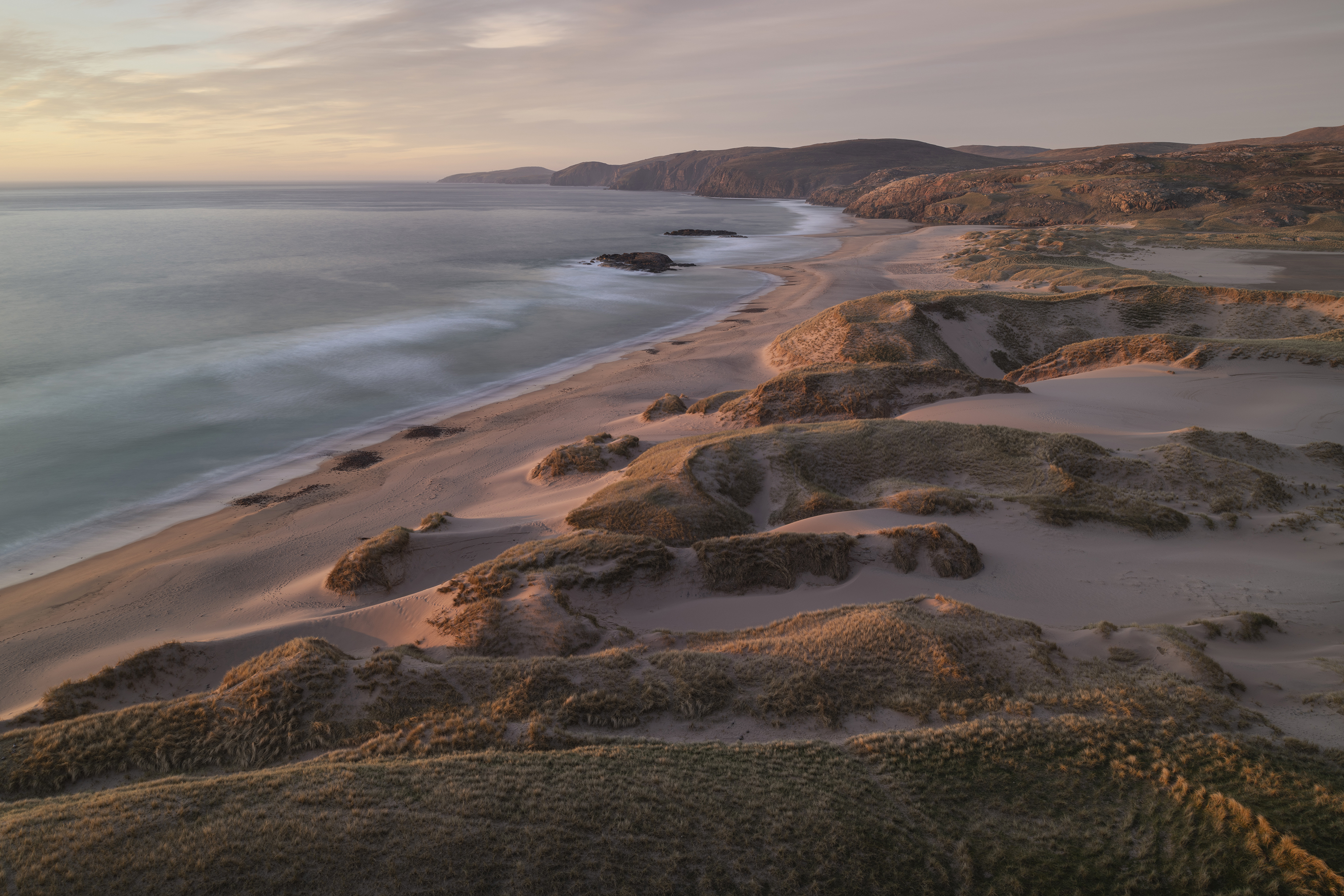 Cloud Solution Architect
Collaboration

There is no single “Hero”
You are in a brand boat 
Share credit as this is team effort.
#10
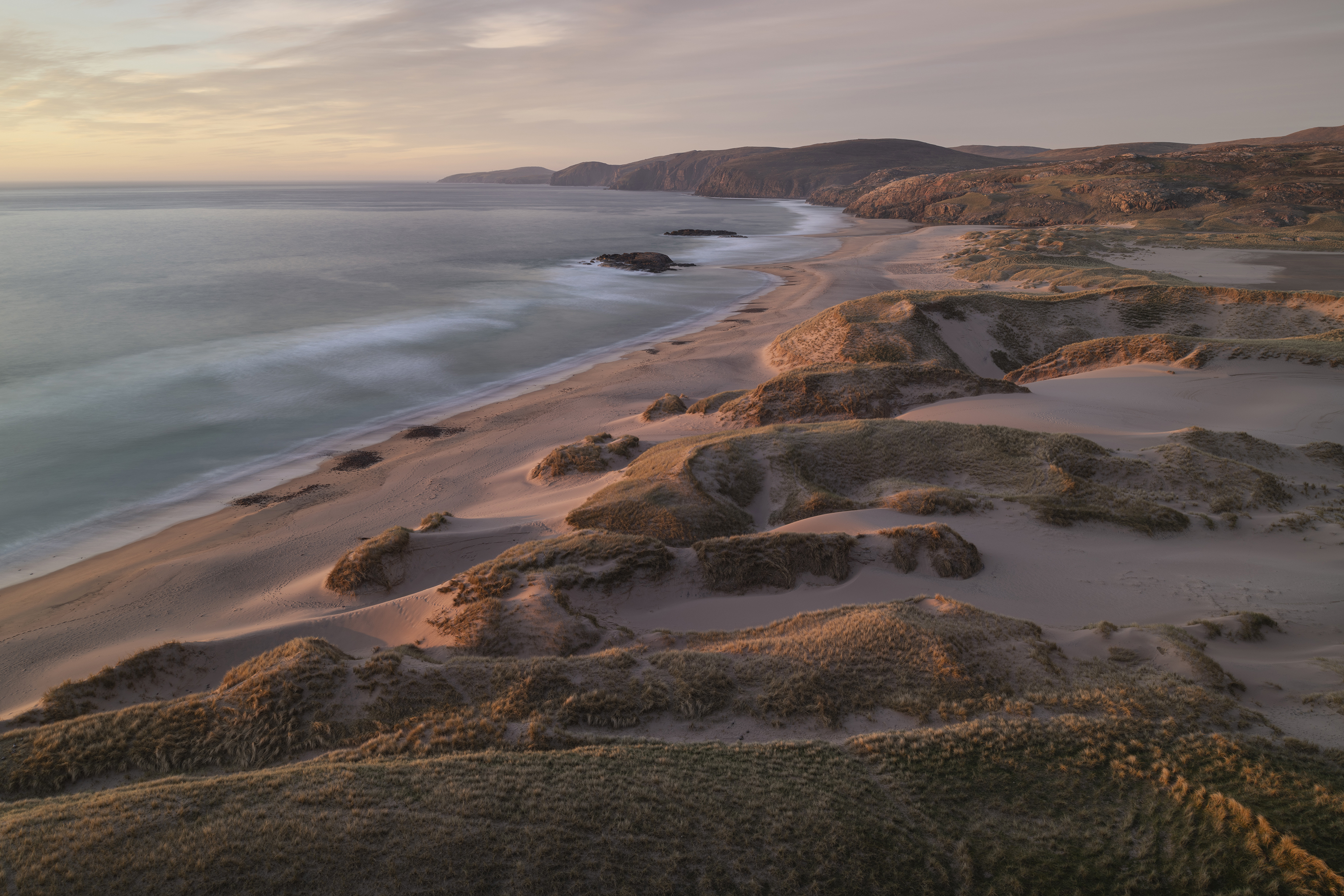 Cloud Solution Architect
Technical Leadership

Lead by example
Mentor colleague, customer and help grow
Ask for mentorship from others.
#11
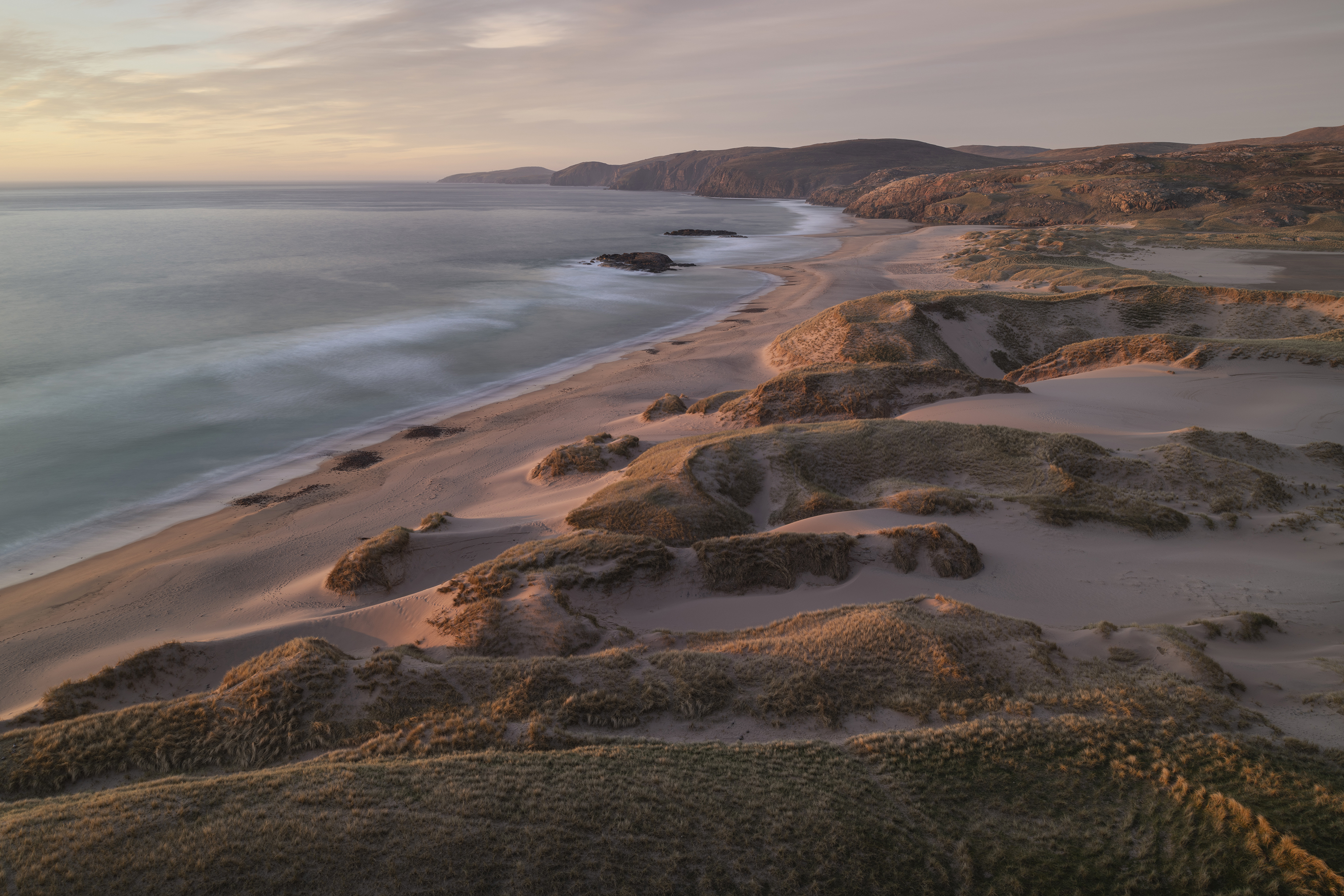 Cloud Solution Architect
Multi/Single Cloud

Single Public Cloud
Multiple Clouds 
Cloud-Native
#12
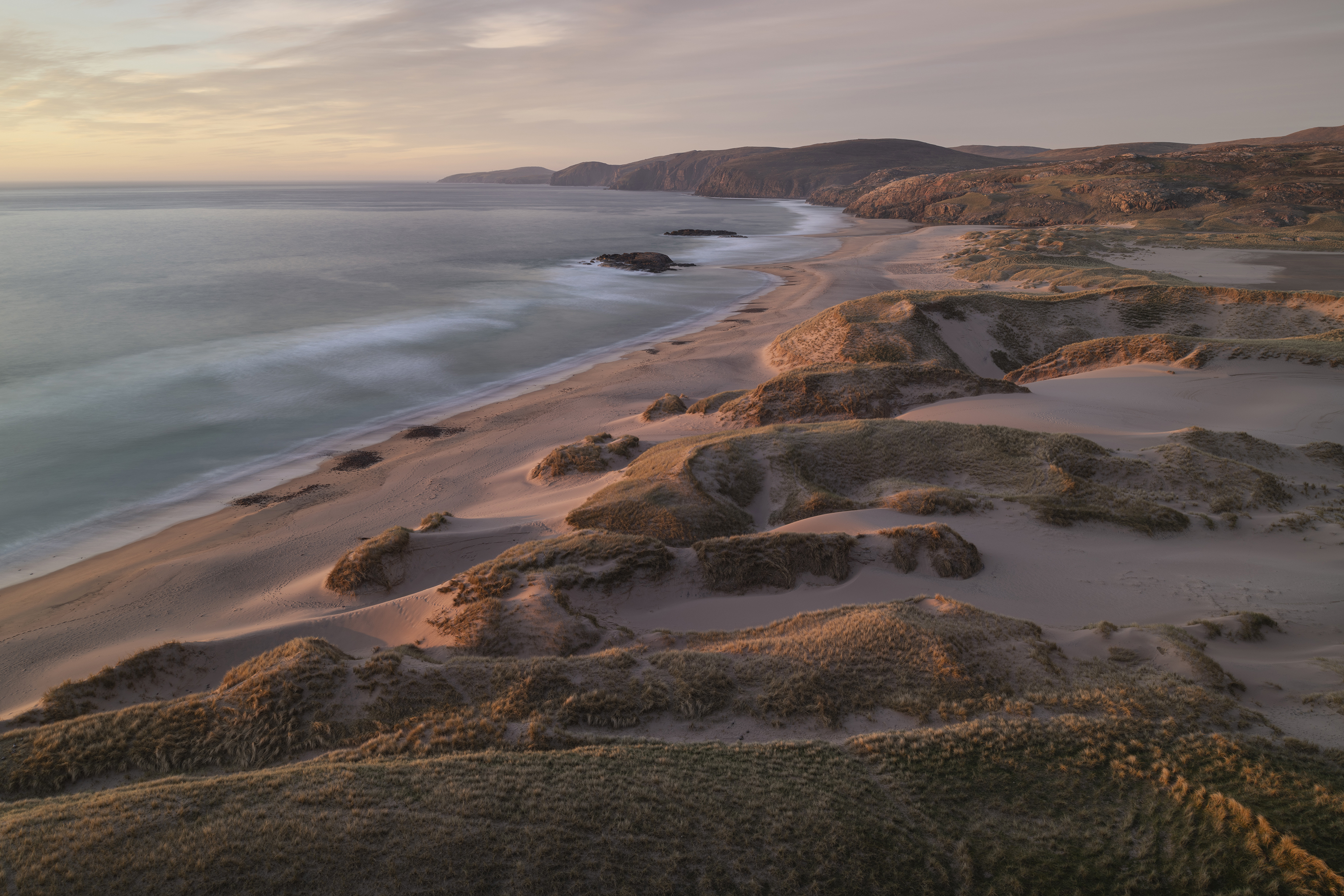 Cloud Solution Architect
Security

Every stages of the project
Map with the industry
Zero Trust
#13
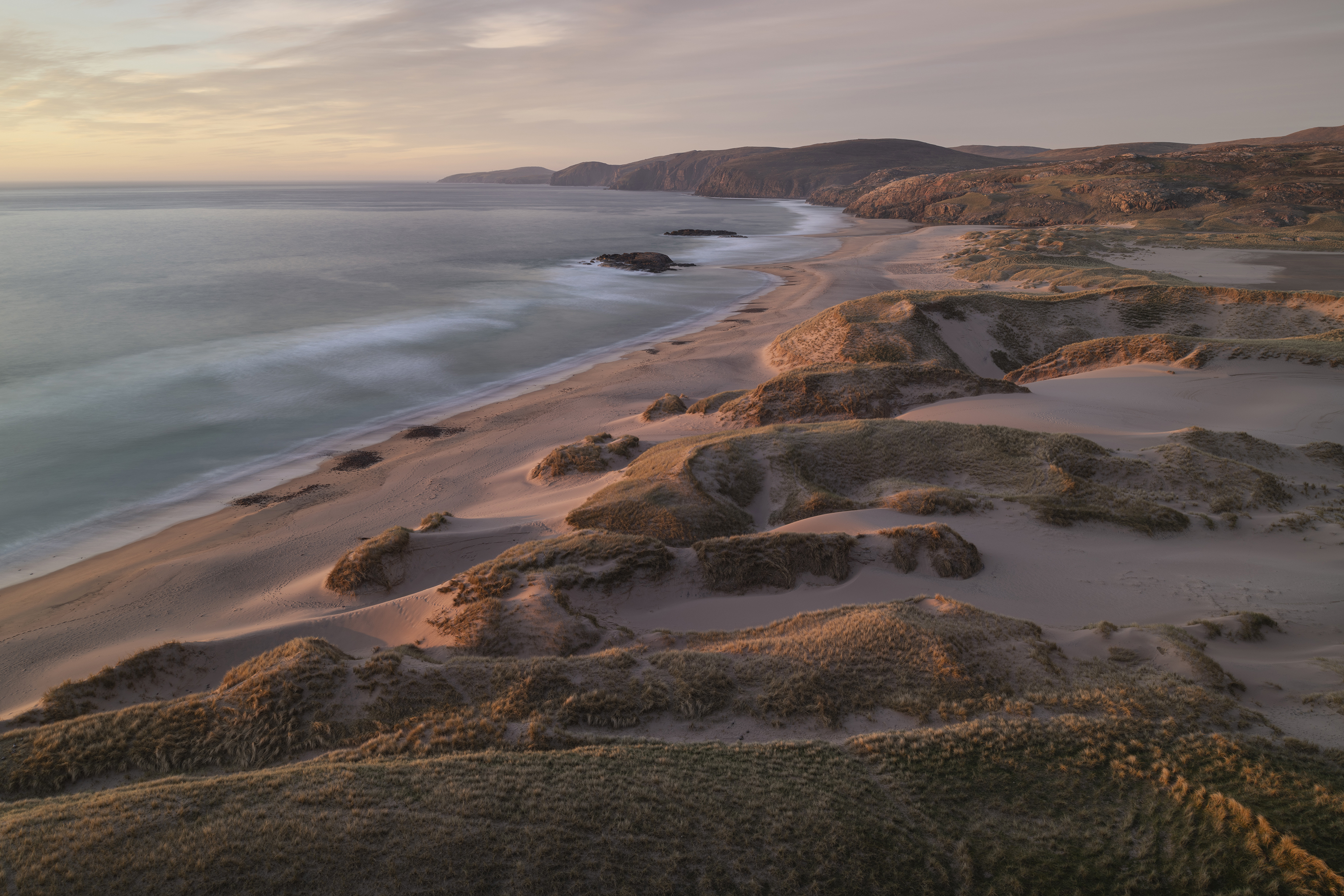 Cloud Solution Architect
Tech Focus

Trend
Common (Cloud-Native)
Venn Diagram
#14
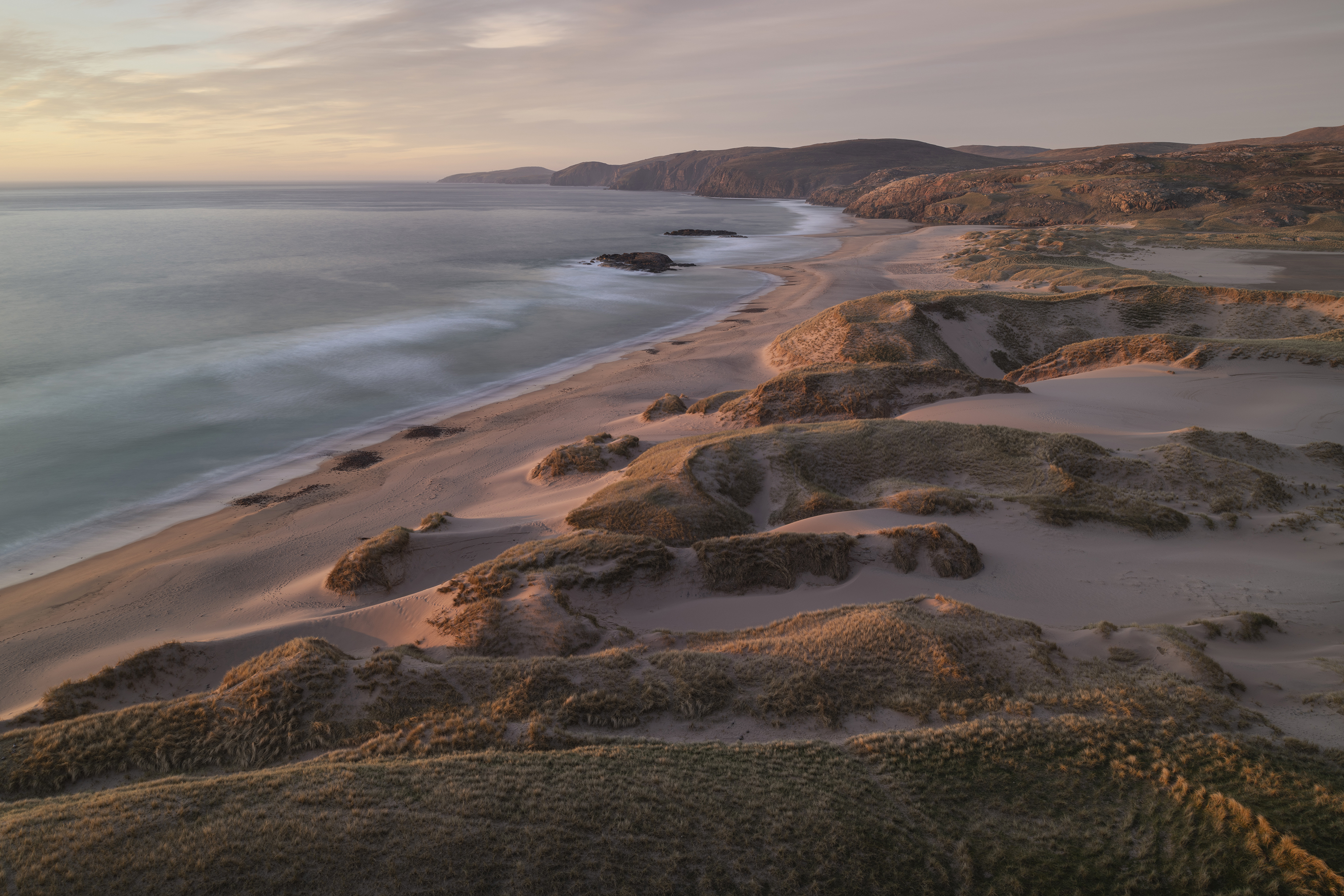 Thank you
Twitter @wrijugh
LinkedIn wrijughosh
YouTube “Wriju TechTalk”
Let’s talk
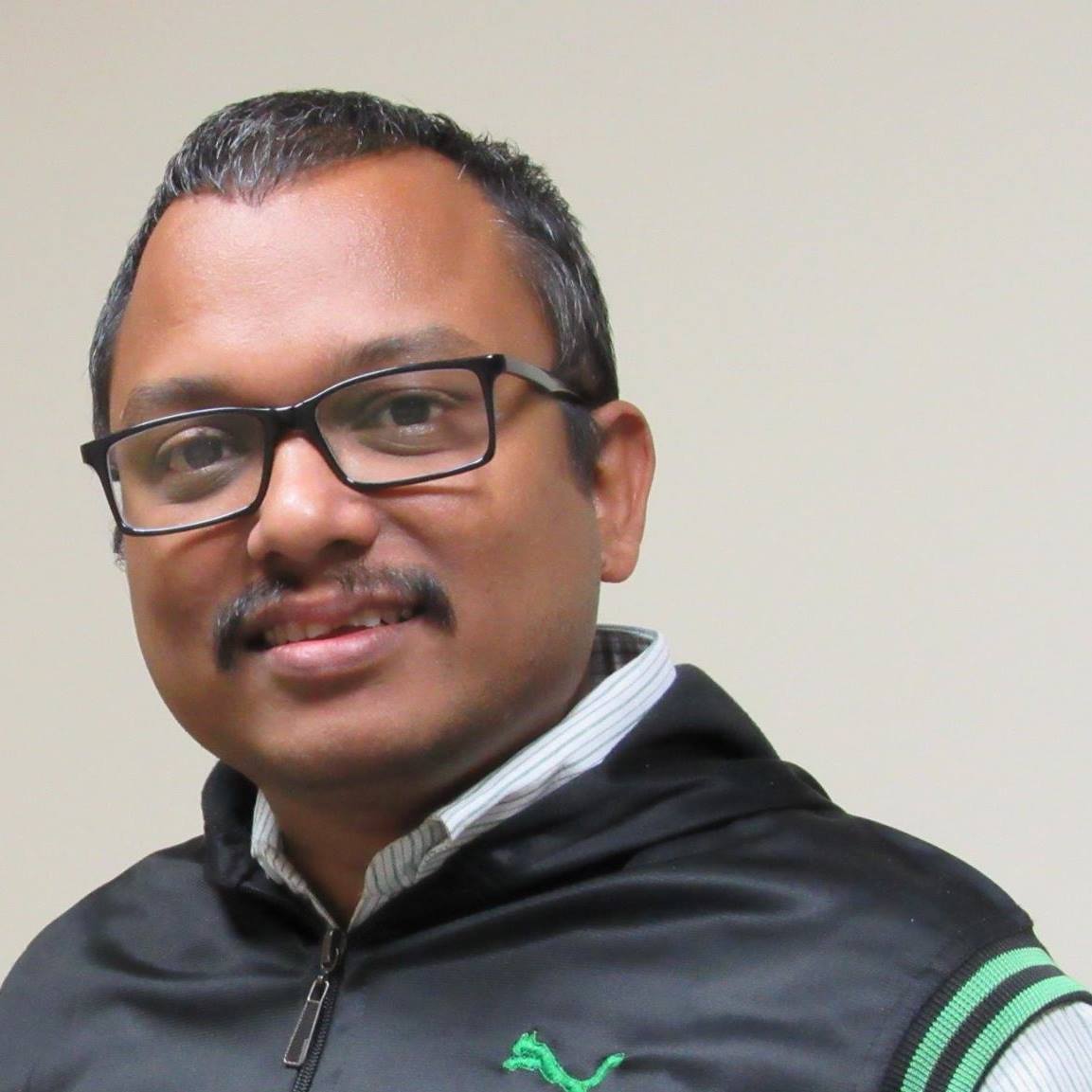 Wriju Ghosh, @wrijugh